Alice MEDICO
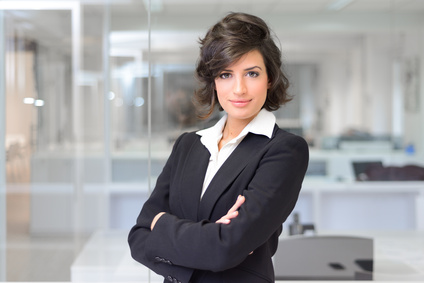 Secrétaire Médicale – 5 ans d’expérience
A propos de moi
Secrétaire médicale avec six années d'expérience dans une clinique puis dans un cabinet dentaire, je voudrais dès à présent embrasser un autre domaine de la médecine qui me passionne énormément. Je me sens bien avec les patients et souhaite mettre ma disponibilité, ma rigueur dans la planification et mon leadership au service de votre institution médicale.
Contact
+336 01 02 03 04
votre.nom.prenom@gnail.com
Marseille, France
linkedin.com/votre-profil
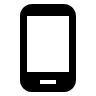 Expériences Professionnelles
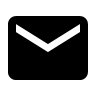 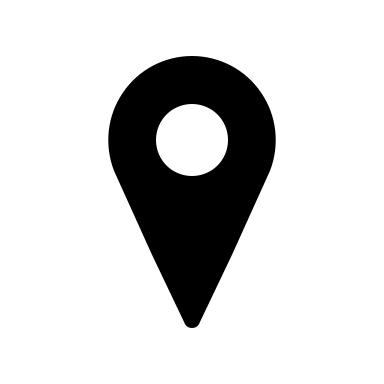 06/2020 – 04/2022 :  Centre dentaire Asnières Voltaire, Asnières-sur-Seine  - Secrétaire médicale du cabinet dentaire
Gestion habile d'un système téléphonique multiligne et accueil chaleureux des patients.
Maintenir à jour l'agenda des médecins dentistes
Suivre le dossier médical des patients
Correspondance de facturation préparée et base de données maintenue pour organiser les informations de facturation.
02/2020 - 05/2020 : Centre dentaire Asnières Voltaire, Asnières-sur-Seine - Stage au poste de Secrétaire médicale en cabinet dentaire
Assurer un accueil chaleureux des patients au cabinet
Prendre les rendez-vous par téléphone
Calendrier mis à jour de médecin des réunions et des rendez-vous personnels.
Gérer le centre d'appel du cabinet en recevant les appels
Identifier les incohérences et lacunes dans la documentation médicale
10/2016 - 12/2019 : Psycap, Clichy - Secrétaire médicale cabinet de psychothérapie
Assurer la prise de rendez-vous par téléphone ou mail
Heures de rendez-vous professionnellement et courtoisement vérifiées avec les patients.
Créer et archiver les dossiers médicaux
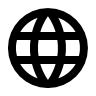 Compétences
Capacité à respecter les délais et à réagir à des situations imprévisibles en exerçant un bon jugement
Maîtrise des systèmes informatiques des hôpitaux et des cabinets médicaux ainsi que des outils tels que Meditech, AthenaNet, Hellodoc et d'autres systèmes comparables
Solide connaissance des travaux cliniques en ligne
Connaissance avancée en bureautique : excellente dactylo
Connaissance de base des soins de santé et du travail avec la population OPWDD
Connaissance approfondie de la suite MS Office avec des logiciels comme Word, PowerPoint, y compris les fonctions avancées et les compétences de présentation
Excellente attention aux détails
Formation
Qualités
2014 : Baccalauréat ST2S (Sciences et technologies de la santé et du social) au Lycée LA SALLE - Saint Rosaire (SARCELLES)
2016 : BAC+2 : DU de Technicien de l'information médicale (université d'Angers)
2017 : Certification SM2S (Secrétaire médicale et médico-sociale)
Ouvert et communicant
Rigoureux et organisé
Accueillant et jovial
Neutre et compatissant
Centres d’intérêt
Fervente pratiquante d'équitation.
Pianiste depuis l'âge de cinq ans.
Cher(e) Candidat(e)

Merci d'avoir téléchargé ce modèle sur notre site. Nous espérons qu'il vous aidera à mettre en valeur votre CV.

---------------------------------------------------------------------------------------

Besoin de conseils pour rédiger votre CV ou vous préparer pour l’entretien d’embauche ? Consultez nos articles :

- Le titre du CV : guide pratique + 30 exemples
- Comment mettre en valeur son expérience professionnelle ?
- Rédiger une accroche de CV percutante + 9 exemples
- Les 7 points clés d'un CV réussi
- Personnalisez votre CV avec des icônes gratuites
- Bien préparer son entretien 

Nous proposons également plusieurs centaines d'exemples de lettres de motivation classées par métier et des modèles pour les mettre en forme.

- 1200 exemples de lettres de motivation 
- Les modèles de courrier
- Tous nos conseils pour rédiger une lettre efficace 


Nous vous souhaitons bonne chance dans vos recherches et vos entretiens  


Enfin, rappelez-vous qu'une bonne candidature est une candidature personnalisée ! Prenez donc le temps de la rédiger avec soin car elle décrit votre parcours professionnel et votre personnalité. 








----------------
Copyright : Les contenus diffusés sur notre site (modèles de CV, modèles de lettre, articles ...) sont la propriété de creeruncv.com. Leur utilisation est limitée à un usage strictement personnel. Il est interdit de les diffuser ou redistribuer sans notre accord. Contenus déposés dans 180 pays devant huissier. Reproduction strictement interdite, même partielle. Limité à un usage strictement personnel. Disclaimer : Les modèles disponibles sur notre site fournis "en l'état" et sans garantie.

Créeruncv.com est un site gratuit.